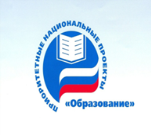 Муниципальное казенное общеобразовательное учреждение 
Покатеевская средняя общеобразовательная школа
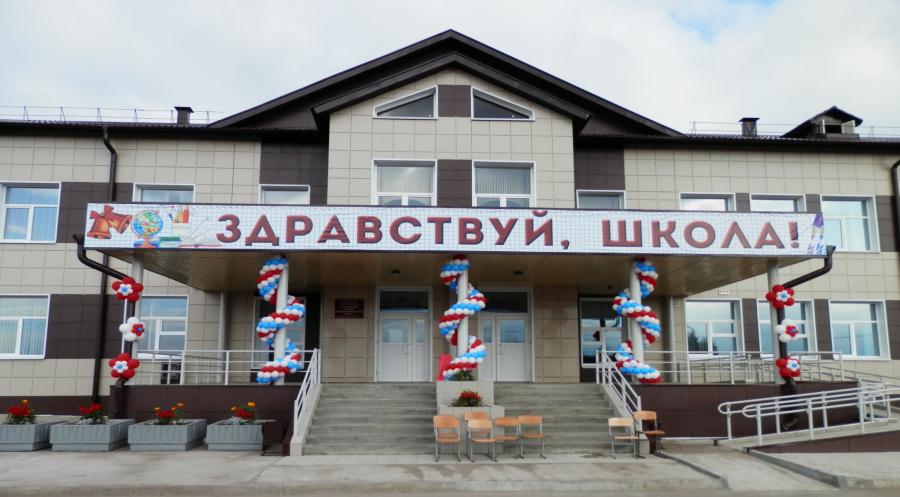 Федеральный  проект  "Школа Минпросвещения России"
Новые возможности МКОУ Покатеевская СОШ  для  повышения качества образования
karmyshova.svetlana@mail.ru
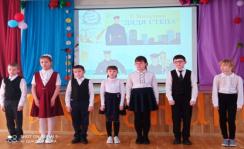 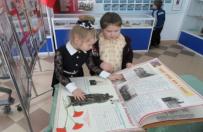 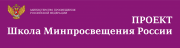 КРАТКАЯ СПРАВКА
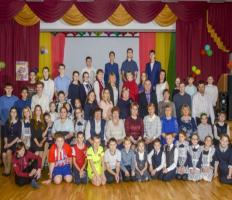 70 обучающихся
100% - занятость в ДО
9 – предпрофильное обучение на базе КГПУ (пед.класс)
77% - охват обучающихся в предметных олимпиадах и конкурсах
10-11 класс – реализация естественно-научного профиля обучения
Педагогический коллектив:
20 педагогов
60% - высшее образование
74% - первая категория
54% - молодые педагоги до 35 лет
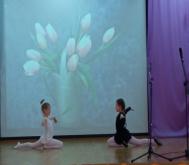 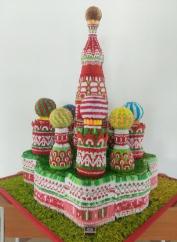 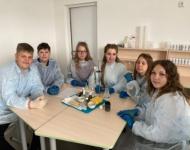 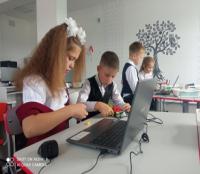 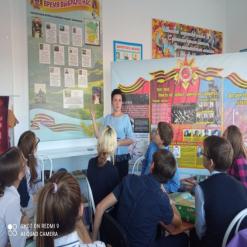 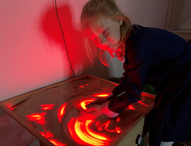 Тренажерный зал. 
Спортзал.Спортивная площадка.Актовый зал.Сенсорная комната.Детская игровая площадка.
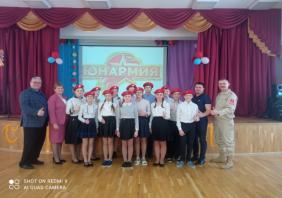 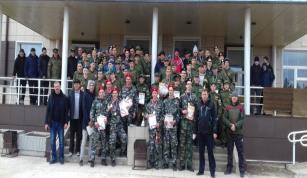 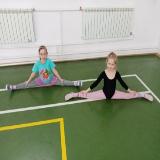 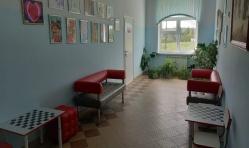 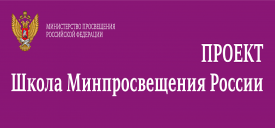 2022 открытие центра Точка роста
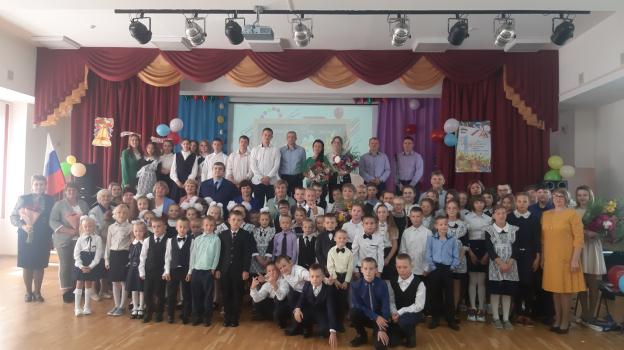 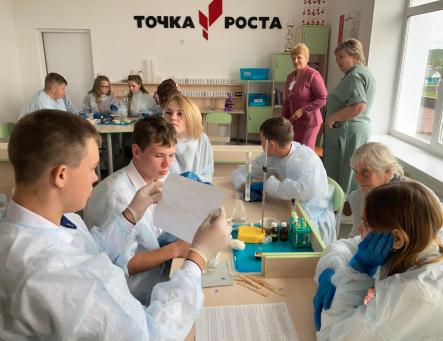 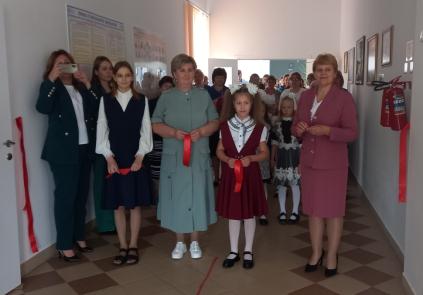 Центр    Робототехники
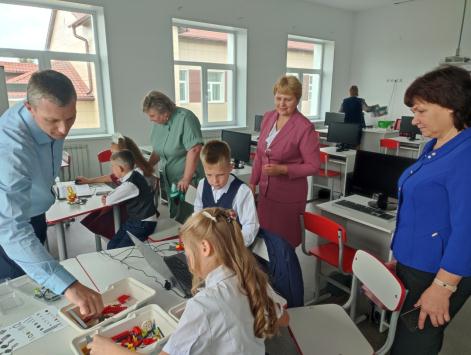 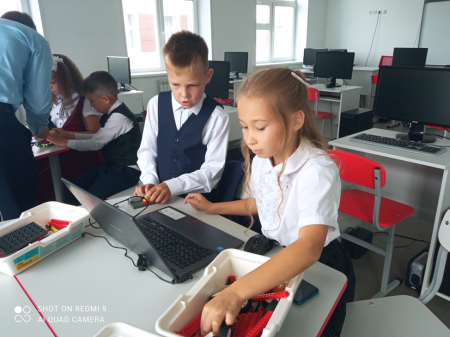 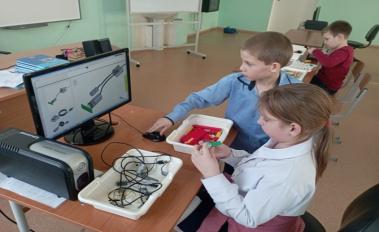 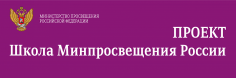 Концепция проекта  
«Школа Минпросвещения России»:

- Формирование   единого  образовательного пространства    для каждого школьника с включением ключевых направлений: знания, здоровье, творчество, воспитание, профориентация, образовательная среда, школьный климат, школьная команда.
укрепление единой воспитывающей среды, ориентированной на    формирование патриотизма, российской гражданской идентичности, духовно - нравственной культуры на основе российских традиционных духовных икультурных ценностей;- обеспечение высокого качества и доступности образования, создание условий для развития личности, способной адаптироваться к быстроменяющемуся социуму.
Цель работы  школы  по реализации проекта «Школа Минпросвещения России»
Обновление  личностно – развивающей образовательной среды школы, в соответствии с едиными  магистральными  направлениями развития школы,  формирующими  единое образовательное пространство.
Задачи.
Создание  Модели личностно  – развивающей образовательной среды  МКОУ Покатеевская СОШ с учетом магистральных направлений федерального проекта 
Разработка модели внеурочной деятельности  с учетом единых  магистральных направлений  развития школы
- Развитие новых возможностей образовательной среды  для обучающихся, педагогов, родителей: 
повышения уровня  развития  личностных результатов  обучающихся 
Формирование механизмов вовлечения и поддержки семьи в процесс  социализации, выбора жизненного пути, формирования мировоззрения ребенка.
Повышение всеобщей ответственности за качественное образование (Администрация, обучающиеся, педагоги, родители)
Результаты самодиагностики МКОУ Покатеевская СОШ11 январяваш балл- 109 уровень -базовый
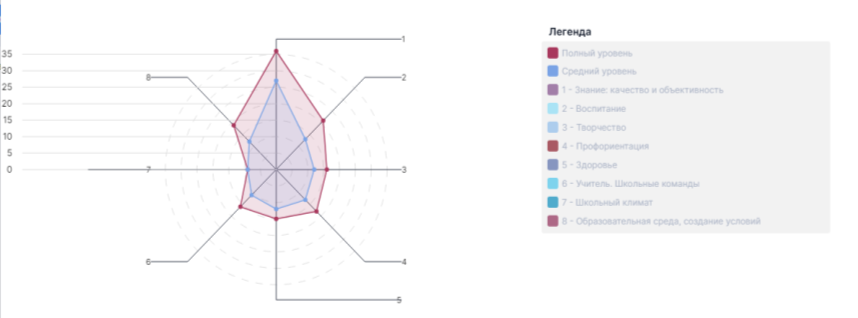 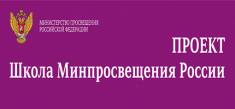 1. Знание: качество и объективностьБазовый -------------СРЕДНИЙ
С начала учебного года были запущены курсы внеурочной деятельности «Финансовая грамотность», «Читательская грамотность», «Математическая грамотность», «Естественно-научная грамотность». Разработаны ИОМы на обучающихся, имеющих хорошие образовательные результаты. Организована работа  психолого  педагогических классов обучающихся.(Сетевое взаимодействие  с СФУ, КГПУ им.В.П.Астафьева)
Организовано сетевое взаимодействие с Д-Мостовской школой: «День без классов и уроков».. 
Результат: успешно сданы краевые диагностические работы по естественно-научной и читательской грамотности, 2 призера муниципальной олимпиады по русскому языку в 3 и 4 классе, 6 место по математике в рейтинге по району)
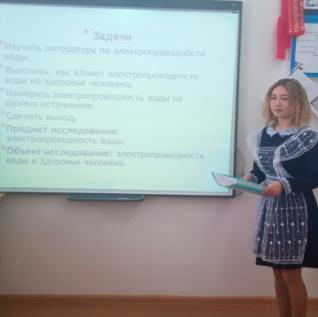 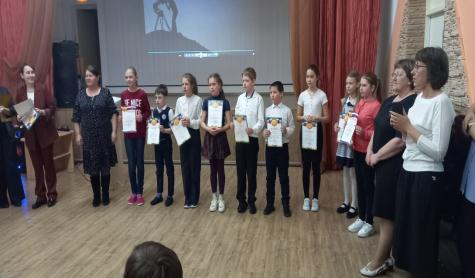 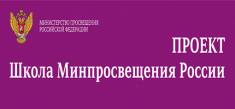 1. Знание: качество и объективностьБазовый -------------СРЕДНИЙ
В рамках  реализации проекта  по созданию в школе Личностно - Развивающей Образовательной Среды  созданы мастерские (проектная,   «4К»,  Жизнестойкости, Самоуправления и самоопределения.) 
Результат: обучено 18 педагогов. 
Использование  в работе системно - деятельностного   подхода,  
проектно-исследовательской деятельности.

5-11 кл.  5 работ представлено на  районный этап НПК, из них – все призовые 1, 2,3 места; 
1-4 классы: 6 работ представлено на районный уровень.

Запущен общешкольный проект «Россия. События. Факты». 

Организация деятельности  педагогического класса, 
осуществление профпроб  в школе при проведении мероприятий по технологии личностного обучения,  проведение мероприятий участниками педкласса в нач. школе)
участие детей в очном краевом образовательном интенсиве  для обучающихся психолого педагогических классов (30-31-1 апреля)
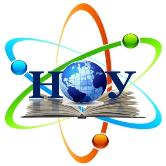 «П  Р  О  М  Е  Т  Е  Й»
На школьной научно-практической конференции было представлено 8 работ
По окончанию научно-практической Конференции школьного этапа победителями признаны следующие участники:
В возрастной категории:10 – 14 лет:
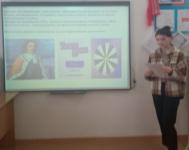 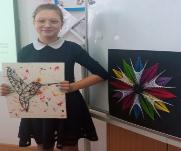 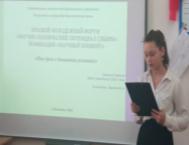 II место
Полозова Татьяна 
8 класса
I место
Балышева Екатерина 6 класс.
III место
Лутова Александра 
6 класса
В возрастной категории:15 – 18 лет:
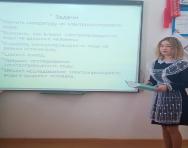 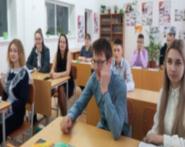 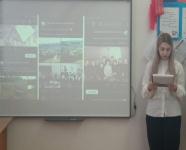 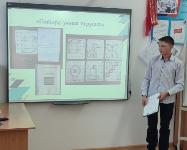 III место
Шалтыкова Амина
9 класса
III место
Шалтыкова Яна
8 класса
I место
Гарт Светлана
10 класс.
II место
Майер Максим
11 класса
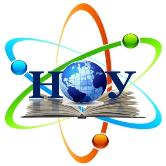 На районный этап прошли все работы. Победителями признаны следующие участники:
В возрастной категории 10 – 14 лет: 

II место – Лутова Александра ученица 6 класса, руководитель Народова Юлия Александровна.
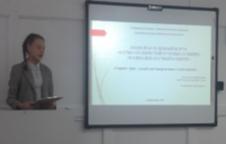 В возрастной категории 15 – 18 лет: 

I место – Гарт Светлана ученица 10 класса, руководитель Народова Юлия Александровна.

II место – Майер Максим ученик 11 класса, руководитель Носова Любовь Николаевна.

II место –Шалтыкова Яна ученица 8 класса, руководитель Аношенко Татьяна Степановна.
 
III место – Шалтыкова Амина ученица 9 класса, руководитель Панченко Елена Викторовна.
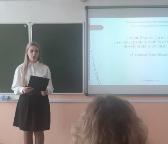 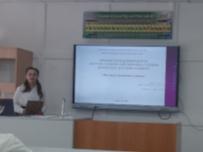 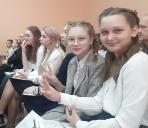 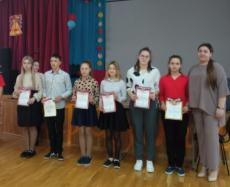 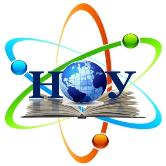 На научно-практической конференции дошкольников и младших школьников «Стартис» было представлено 4 работы
По окончанию научно-практической Конференции школьного этапа победителями признаны следующие участники:

В возрастной категории:1-2 класс:
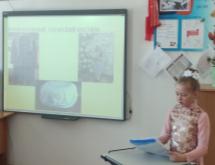 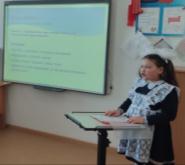 I место
Лазаренко Анна
2 класс.
II место
Майер Вероника
2 класса
В возрастной категории:3-4 класс:
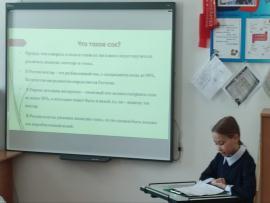 I место
Галимова Диана
4 класс.
II место
Лутова Дарина
4 класса
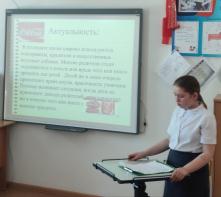 На районный этап прошли все работы.
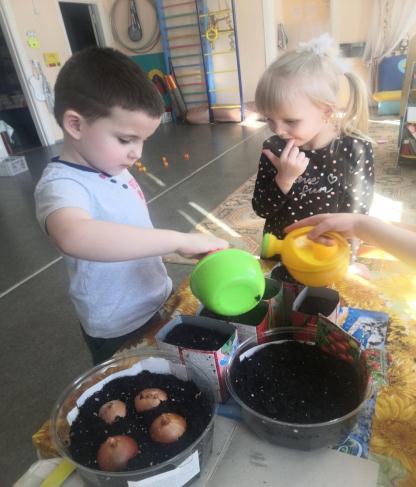 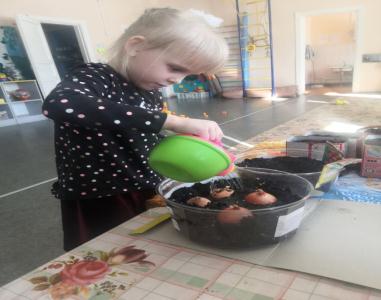 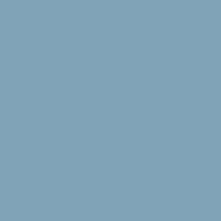 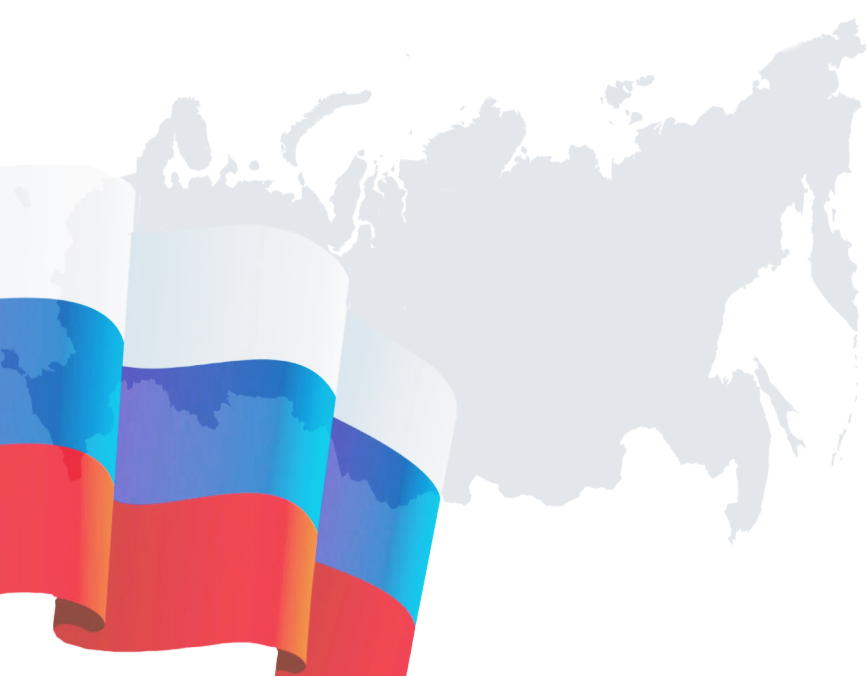 МУНИЦИПАЛЬНОЕ КАЗЕННОЕ ОБЩЕОБРАЗОВАТЕЛЬНОЕ УЧРЕЖДЕНИЕ
ПОКАТЕЕВСКАЯ СРЕДНЯЯ ОБЩЕОБРАЗОВАТЕЛЬНАЯ ШКОЛА
ФЕВРАЛЬ – МАЙ 
2023
ОБЩЕШКОЛЬНЫЙ ПРОЕКТ «РОССИЯ. СОБЫТИЯ И ФАКТЫ»
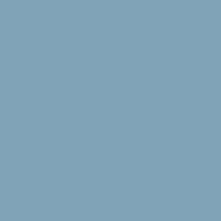 ОБЩЕШКОЛЬНЫЙ  ПРОЕКТ «РОССИЯ. СОБЫТИЯ И ФАКТЫ»
ГЛАВНЫЕ ЦИФРЫ ПРОЕКТА
82 УЧАСТНИКОВ
12 КЛАССОВ
12 ПЕДАГОГОВ
40 КАЛЕНДАРНЫХ ДНЕЙ
КЛЮЧЕВАЯ ИДЕЯ ПРОЕКТАкоманда ребят 1-11 классов и их классных руководителей и воспитанников  ДС  совершает образовательное путешествие во времени, остановки в котором – яркие события, определившие судьбу России.
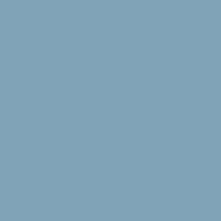 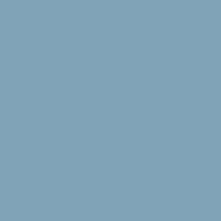 1 ЭтАП. СТАРТ ПРОЕКТА
НАСТАВНИЧЕСКИЙ ПРОЕКТ «МАСТЕРСКИЕ ШКОЛЬНОГО КАМПУСА»
14 – 28 февраля
ОБРАЗОВАТЕЛЬНЫЕ ЗАДАЧИ ЭТАПА





учимся ставить цели и их достигать, делать осознанный выбор, формировать свою траекторию обучения и развития, критически оценивать, анализировать, проверять на достоверность и интерпретировать информацию.
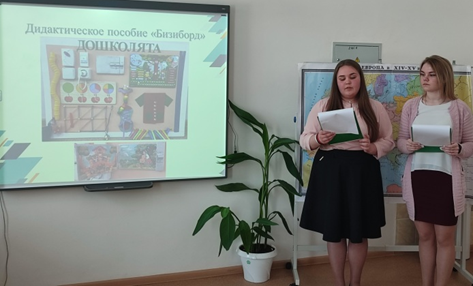 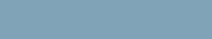 ПРОЕКТНОЕ ЗАДАНИЕ
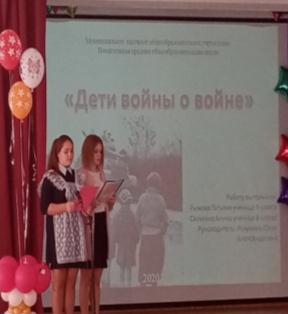 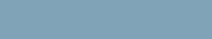 ВЫБОР СОБЫТИЯ
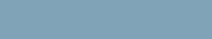 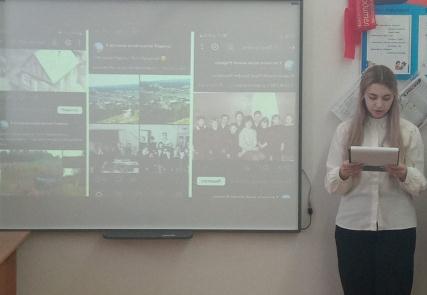 СТАРТ ПРОЕКТА
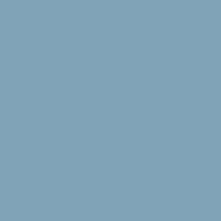 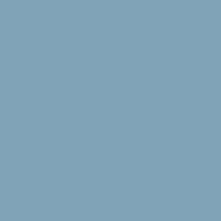 2 ЭтАП.   РАБОТА над проектами
НАСТАВНИЧЕСКИЙ ПРОЕКТ «МАСТЕРСКИЕ ШКОЛЬНОГО КАМПУСА»
1 – 31 марта
ОБРАЗОВАТЕЛЬНЫЕ ЗАДАЧИ ЭТАПА
узнаем как эффективно управлять своими ресурсами; учимся работать в команде, распределять роли, слышать друг друга; совершенствуем умение работы с информацией.
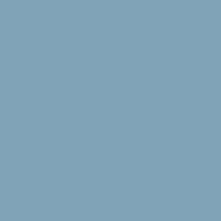 Проектирование
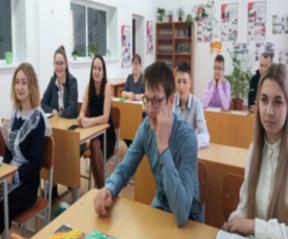 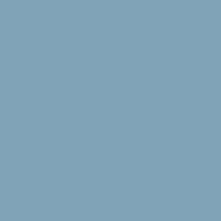 Исследование
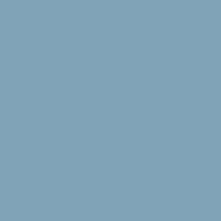 Творчество
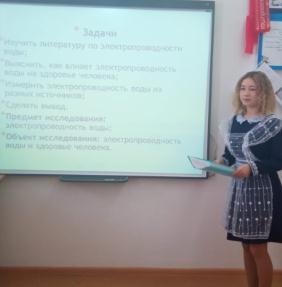 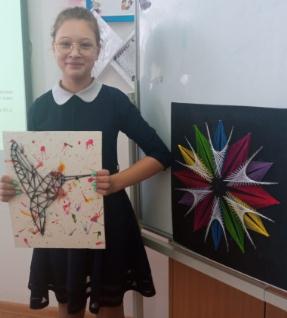 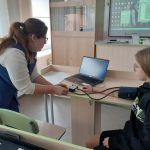 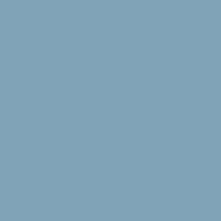 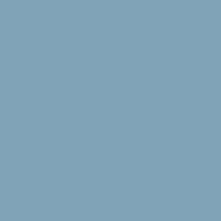 3 ЭтАП. ПРЕЗЕНТАЦИЯ ПРОЕКТА
НАСТАВНИЧЕСКИЙ ПРОЕКТ «МАСТЕРСКИЕ ШКОЛЬНОГО КАМПУСА»
10 – 24 апреля
ОБРАЗОВАТЕЛЬНЫЕ ЗАДАЧИ ЭТАПА
совершенствуем навыки оформления, публичной презентации результатов проектной деятельности и владение ораторским искусством.
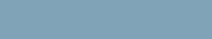 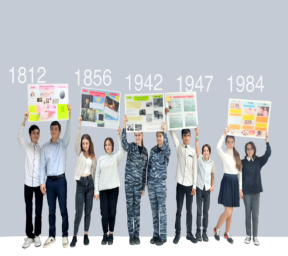 Лента времени
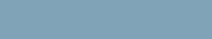 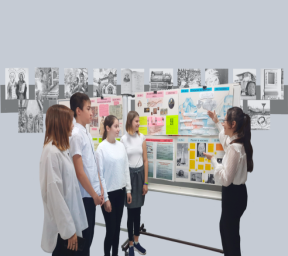 Выставка постеров
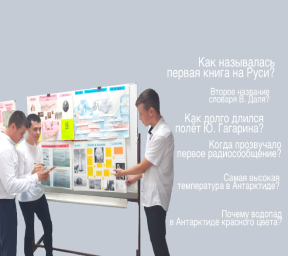 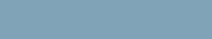 викторина
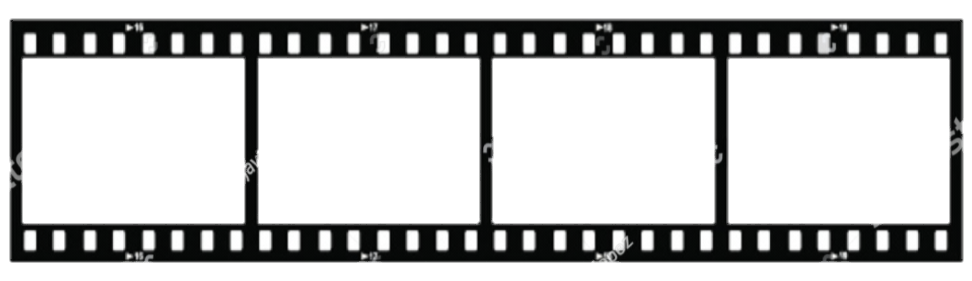 85см 5 мм
362см
10см
4см
4см
4см
4см
4см
60см 5мм
ЛЕНТА ВРЕМЕНИ
80см 5мм
10см
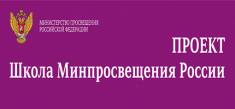 1. Знание: качество и объективностьБазовый -------------СРЕДНИЙ
Запущены лаборатории в рамках «Точки роста»
Результат: обучено 5 педагогов, реализация рабочих программ, программ внеурочной деятельности, дополнительного образования с применением оборудования Точка роста. Школьная неделя «Точка роста». Распространение педагогического опыта 1 участник межрайонной  пед.конференции. Участие в краевом семинаре п.Абан 1-я школа – 2 педагога. 
Участие детей в районной научно-практической конференции 
– 2 место (Физика)
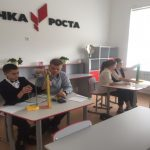 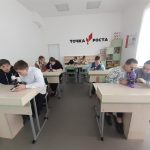 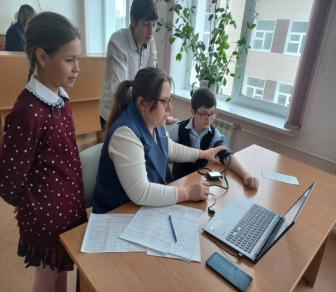 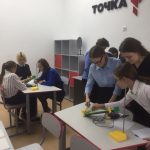 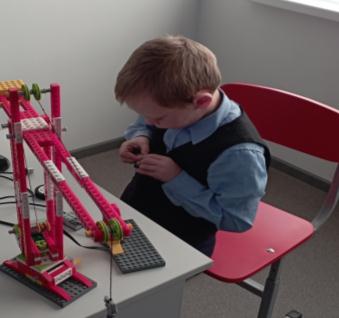 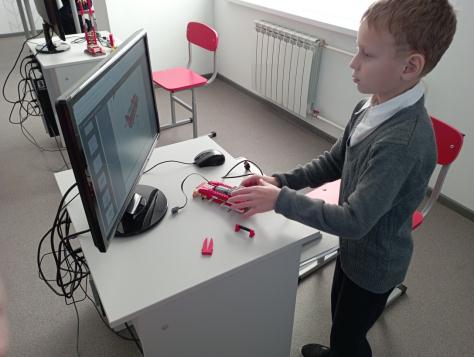 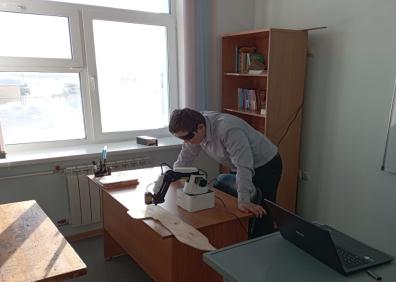 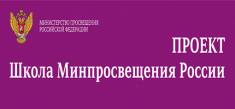 1. Воспитание Базовый -------------СРЕДНИЙ
Отсутствие следующих показателей   школы 		в соответствии с критериями  проекта  «Школа Минпросвещения России» 
Наличие бренда (узнаваемого стиля) школы
Наличие гимна школы
Участие в реализации проекта «Орлята России»
Наличие Штаба воспитательной работы, Наличие комнаты / уголка «Большой перемены»
Наличие объединений (школьный театр, школьный музей, школьный туристский клуб, школьный краеведческий стартап, школьный музыкальный коллектив, школьный пресс-центр (телевидение, газета, журнал))
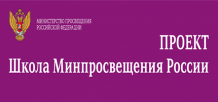 Управленческие решения
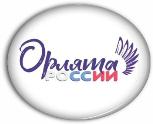 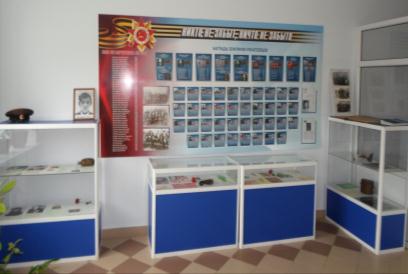 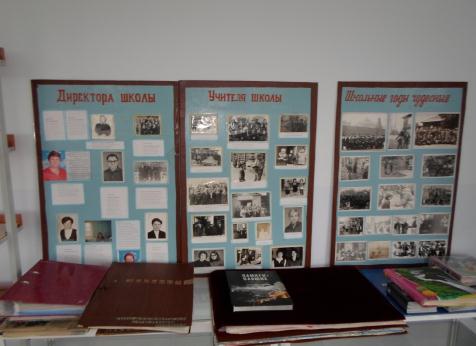 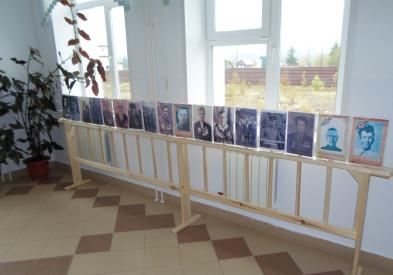 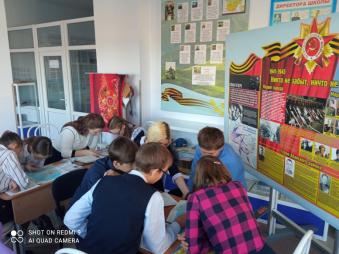 Урок-экскурсия в школьный музей
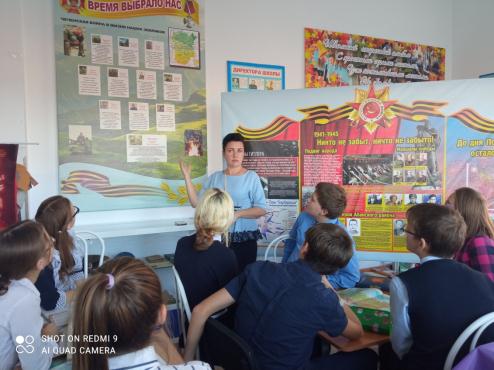 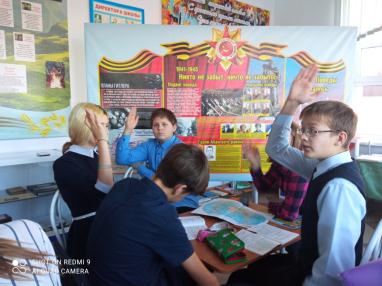 В МКОУ Покатеевская СОШ с 01.04.2023 года начинает  работу  Мастерская самоуправления и самоопределения»
В основе лежит работа Школьного Ученического Самоуправления первичное отделение школьников (Активистов). В рамках которого будут обсуждаться общешкольные дела, мероприятия, планирование и т. д. 
по 4 направлениям (в рамках РДДМ)  :
Личностное направление:
- конкурсы, олимпиады, праздники (выступления); популяризация ЗОЖ, профориентация. 

Информационно- медийное направление: 
- создание школьного медиацентра (освещение в соц.сетях., в рамках школы, села, района; работа школьного радио).

Военно-патриотическое направление:
работа юнармии; 
Школьный музей

Гражданская активность (социальный компонент):
- добровольцы; соц. Проекты; работа с населением, акции, помощь старшему поколению и т. д.

У каждого участника есть выбор, самоопределение, возможность показать свою креативность, коммуникабельность и т. д. В любом выбранном им направлении.
Личностное направление
Информационно-медийное
ШУС
Военно-патриотическое напрвление
Гражданская активность
Наличие Штаба воспитательной работы, Центра детских инициатив - место новых возможностей
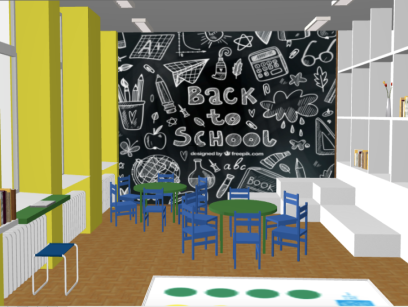 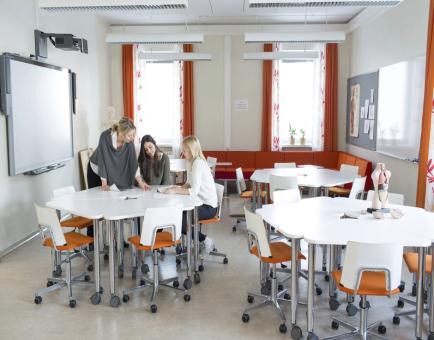 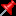 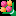 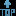 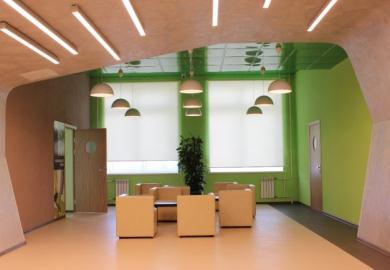 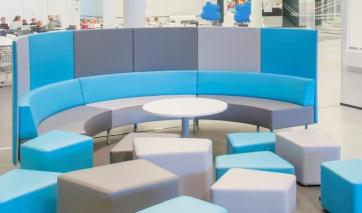 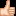 Пространства отдыха
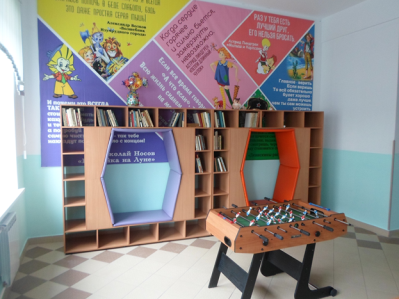 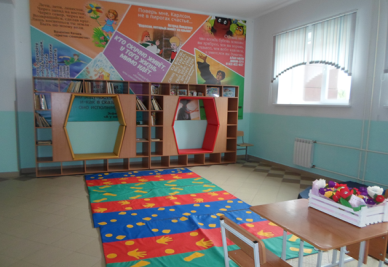 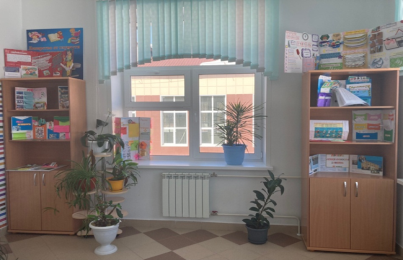 3. Творчество  (По данному показателю ваша образовательная организация  вышла на заданный уровень «Школы Минпросвещения России»)     Средний  -------------   полный
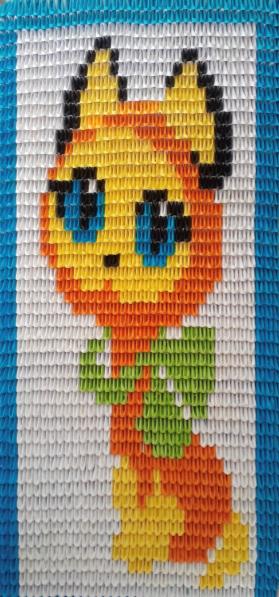 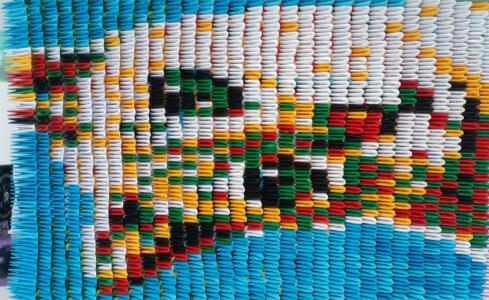 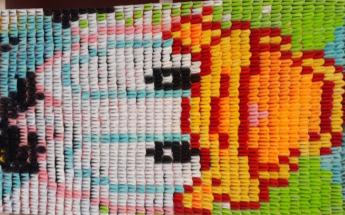 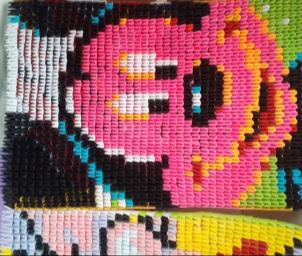 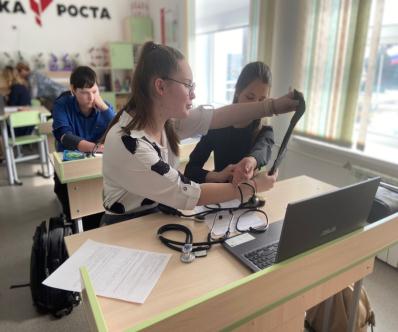 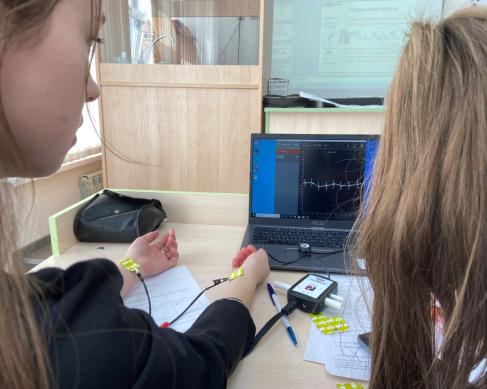 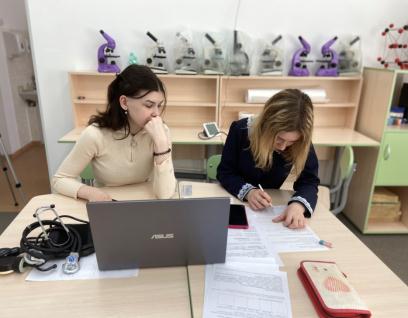 4. ПрофориентацияСредний  -------------   полный
Организация деятельности  педагогического класса
участие детей в очном краевом образовательном интенсиве  для обучающихся психолого педагогических классов (30-31-1 апреля) КИПК
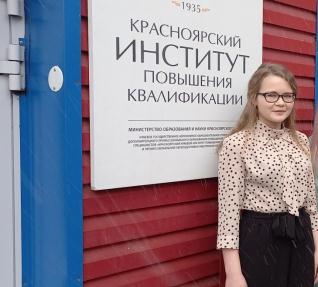 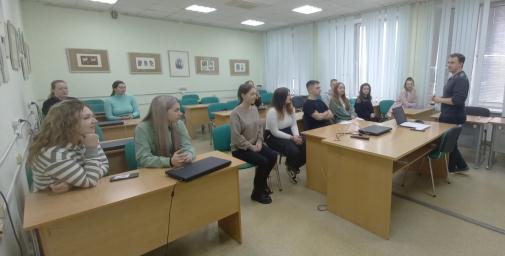 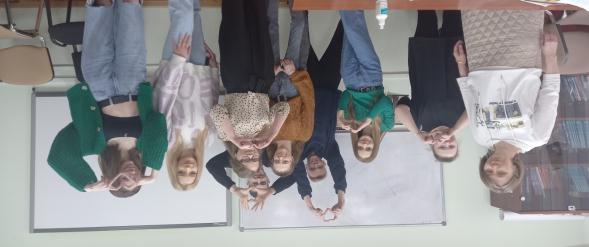 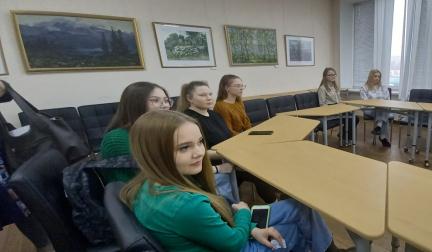 Организация деятельности  педагогического класса, 
осуществление профпроб  в школе, посещение  ярмарки профессий 
проведение мероприятий участниками педкласса в нач. школе)
участие детей в очном краевом образовательном интенсиве  для обучающихся психолого педагогических классов (30-31-1 апреля)
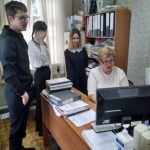 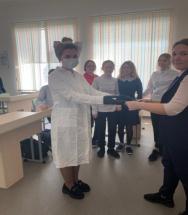 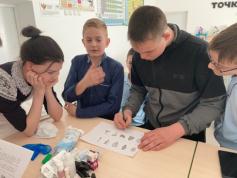 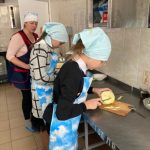 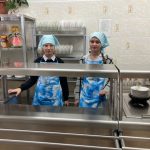 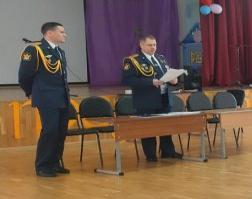 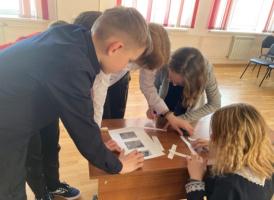 5. ЗдоровьеСредний  -------------   полный
6. Учитель. Школьные команды
6. Учитель. Школьные команды
Для повышения показателей школьная команда 18 человек стали - участниками краевого проекта «Программа по развитию личностного потенциала участников образовательных отношений»
Защита общешкольного и личных проектов на краевом уровне. 
Участие в краевом  семинаре по разработке «Модели ЛРОС».
Проведение школьного практического семинара по технологии 4К   – март – май 
Методическая неделя по технологии 4К (3,2,7 классы) – 
24-28 апрель. 
Обеспечено методическое сопровождение краевых специалистов по реализации проекта ЛРОС.
7. Школьный климат
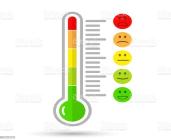 8. Образовательная среда, создание условий
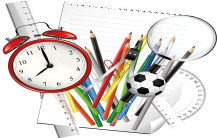 Спасибо за внимание! Всем удачи!
В данный момент приоритетными направлениями являются: создание школьного театра, школьного  туристского  клуба, школьного краеведческого  стартапа, школьный музыкальный коллектив, школьный пресс-центр (телевидение, газета, журнал),  развития общественных движений, организация соуправления, развития профориентационного сопровождения, усиление методической поддержки педагогов, организация обмена опытом  с другими общеобразовательными организациями, реализация и корректировка  Программы развития школы.
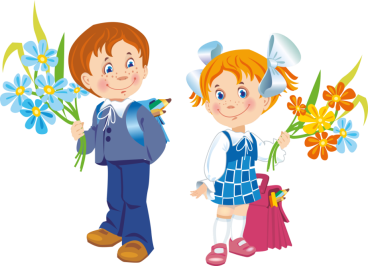